Section 2Kingdoms of West Africa
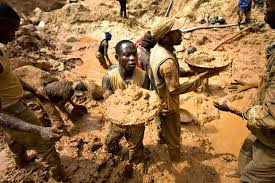 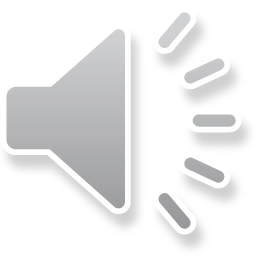 Trade grows
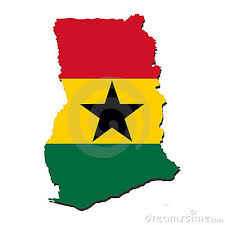 Mansa Musa (leader of Mali)
GOLD and SALT
These were important commodities (valuable products)
-Ghana was the first trading kingdom in the West. (land of gold)

-Mali was the 2nd kingdom

-both of these spread Islam and learning
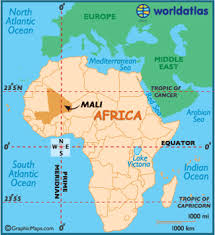 Crash Course!
Salt, why salt?
You need salt to live.
We lose salt when we sweat.
It’s hot in Africa.
Therefore, they sweat and lose salt.
Without it, they die.
The Salt Trade
Africans were willing to trade 1 pound of gold for 1 pound of salt.
Arabians were willing to trade 1 pound of salt for 1 pound of gold.
Both sides were happy!
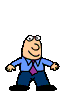 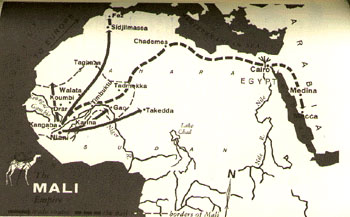 Salt
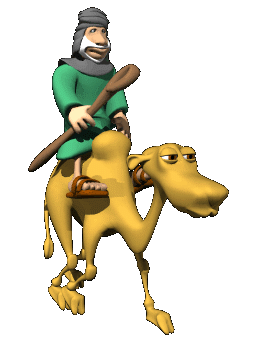 Excuse me, may I buy some cheap salt?
Big Desert
I will trade my valuable salt for your “worthless” gold!
Gold
Now Complete the Following:
DO QUESTIONS 1-8, 14 and 15
Do questions 1-8, 14 and 15
http://yourhistorDO QUESTIONS 1-8, 14 and 15
yteacher.com/Chapter_5_6/Scavenger.html
http://yourhistoryteacher.com/Chapter_5_6/Scavenger.html